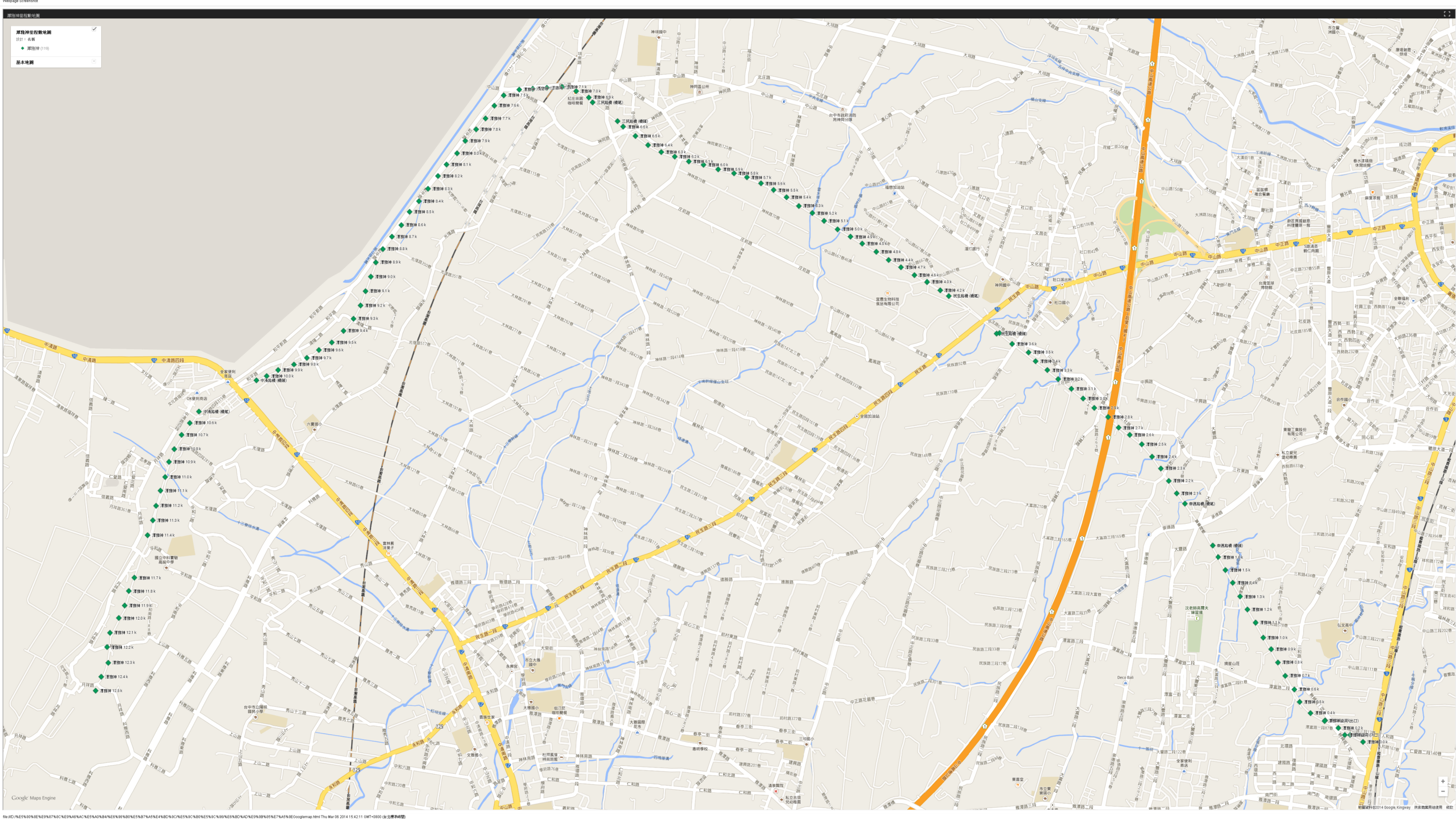 民生路橋
中清路橋
潭 子 區     中 山 路
民     生     路
崇德路橋
中     清     路
潭雅神13K
潭雅神0K